Super Uno
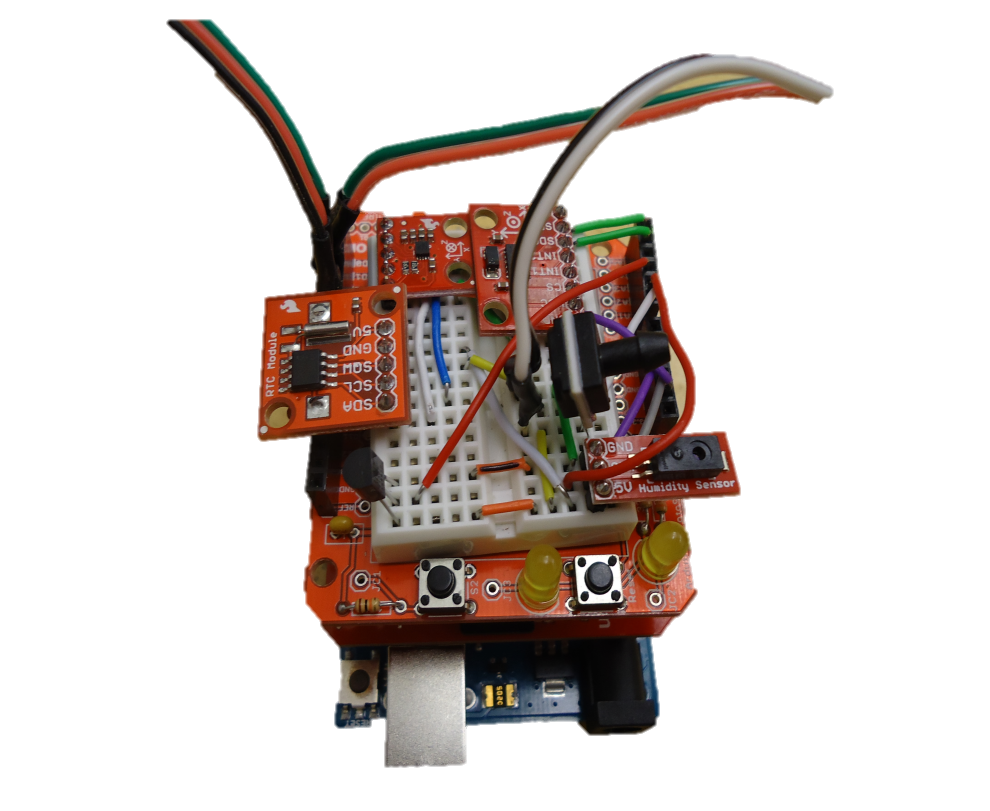 Sensor List
Analog Pressure
Analog Humidity
Analog Temperature
Digital Accelerometer
Digital Magnetometer
microSD Shield
RTC
GPS
ADXL345 3 Axis Accelerometer
ADXL345 3 Axis Accelerometer
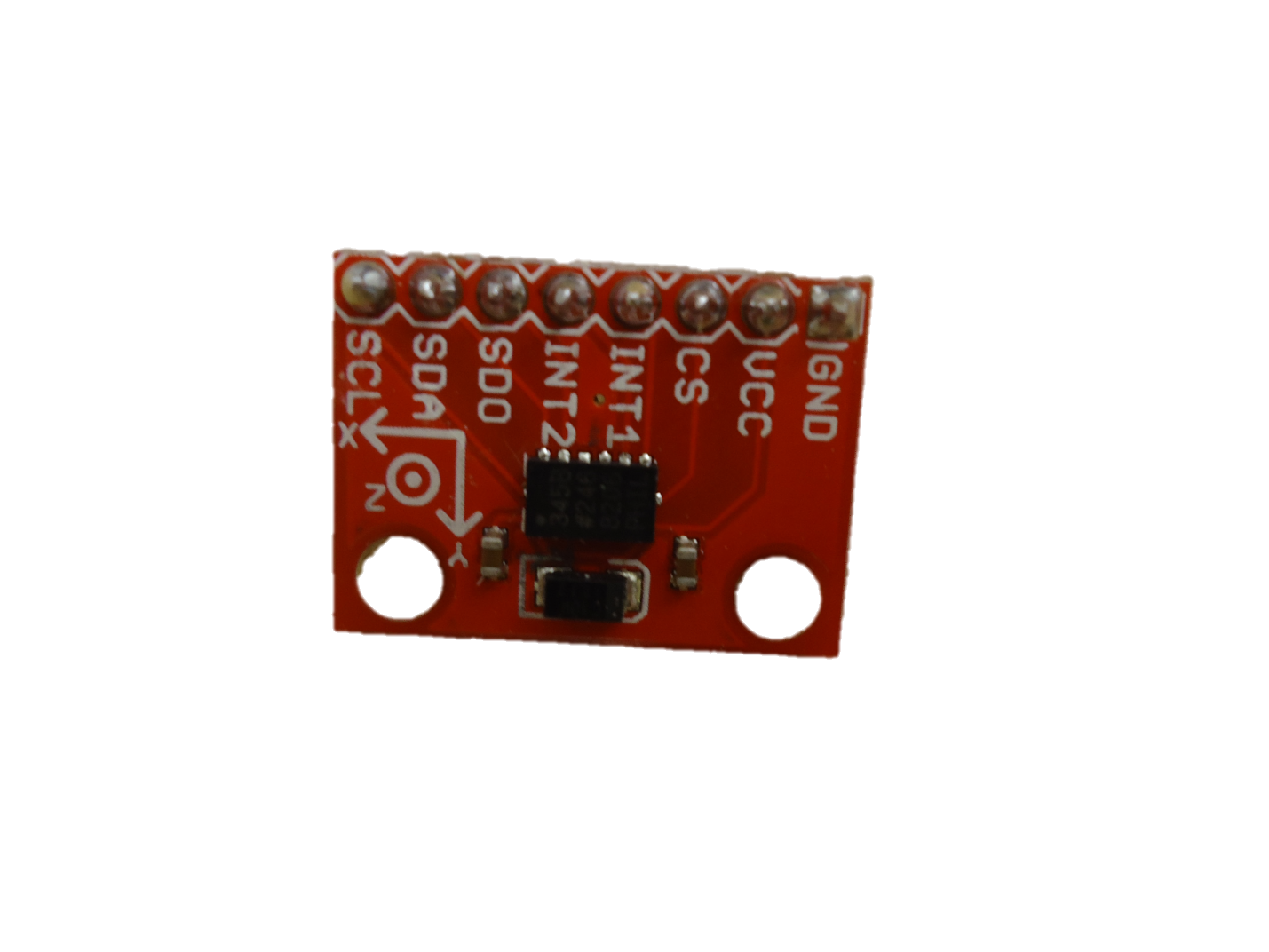 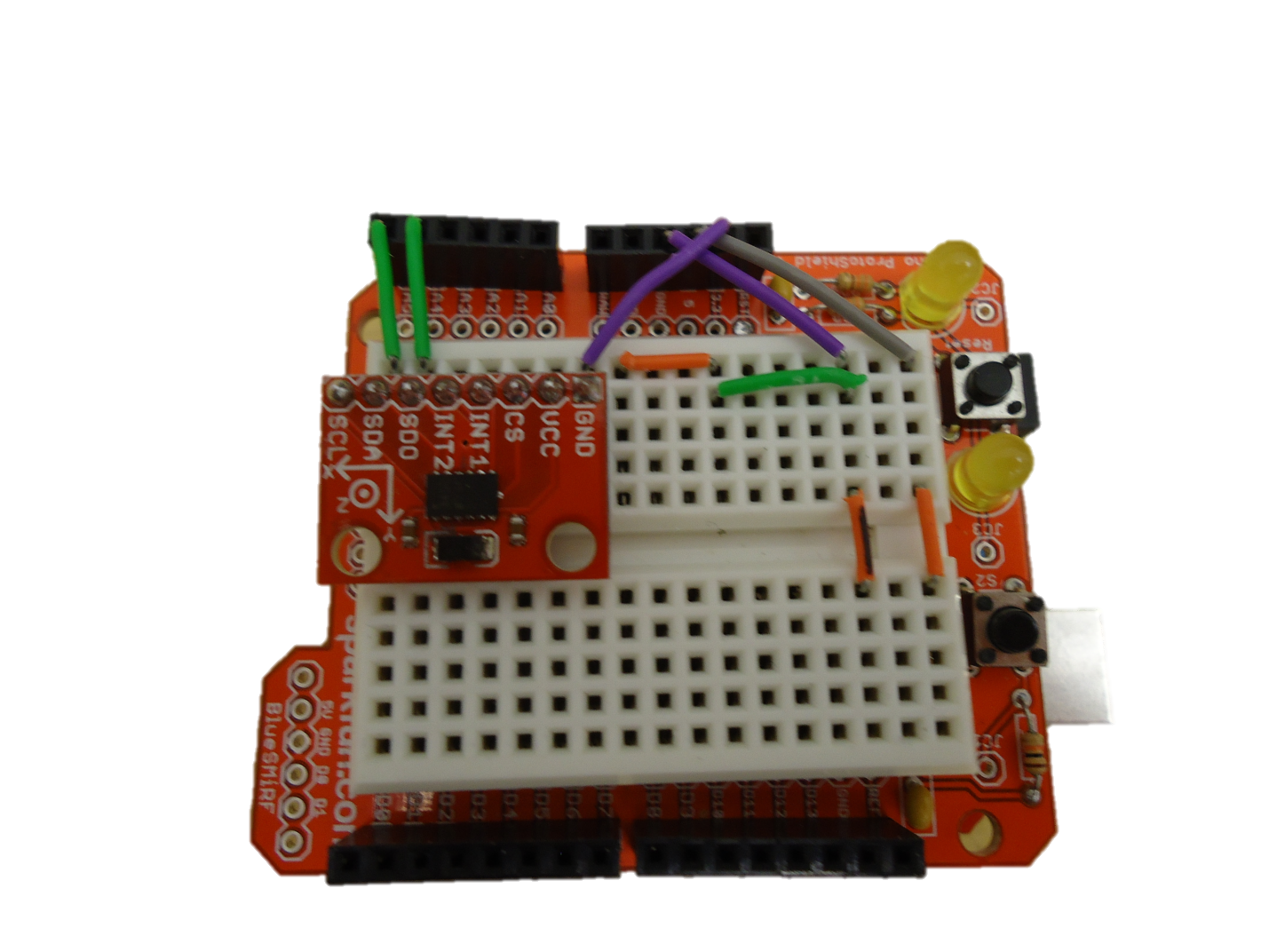 Sparkfun MAG3110 Magnetometer
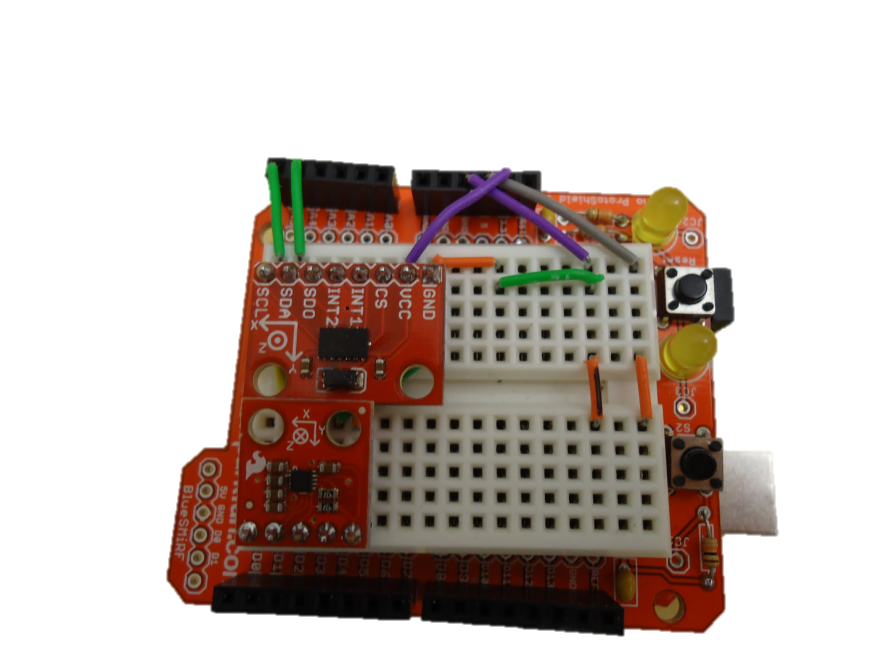 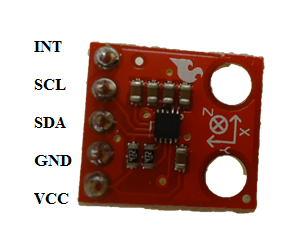 Sparkfun Real Time Clock
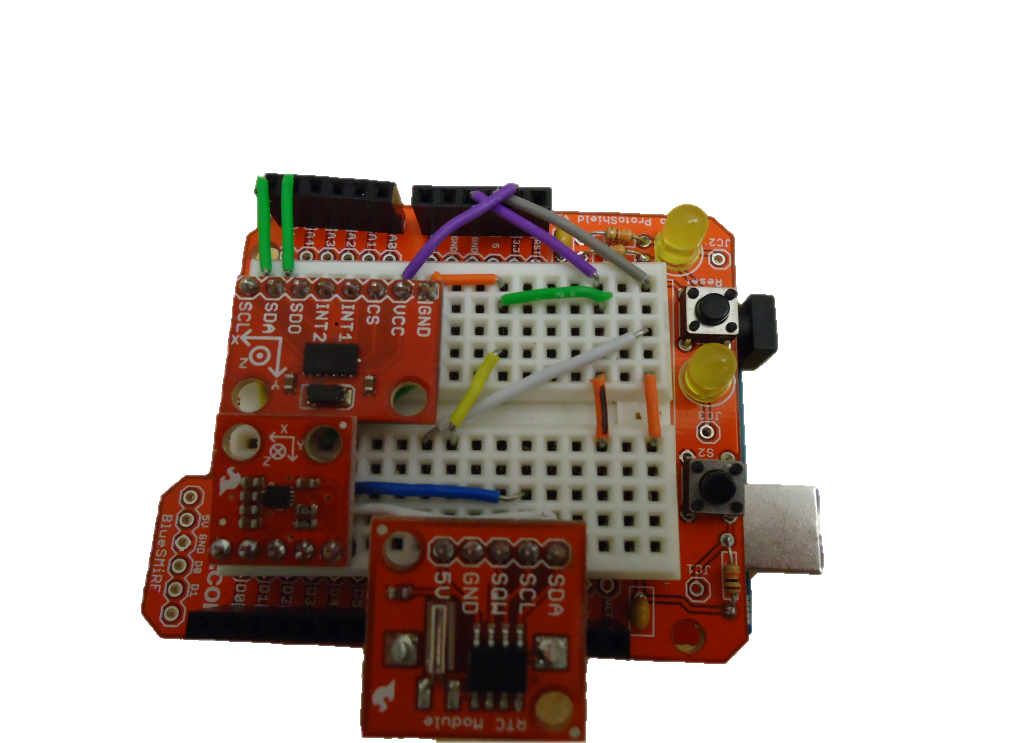 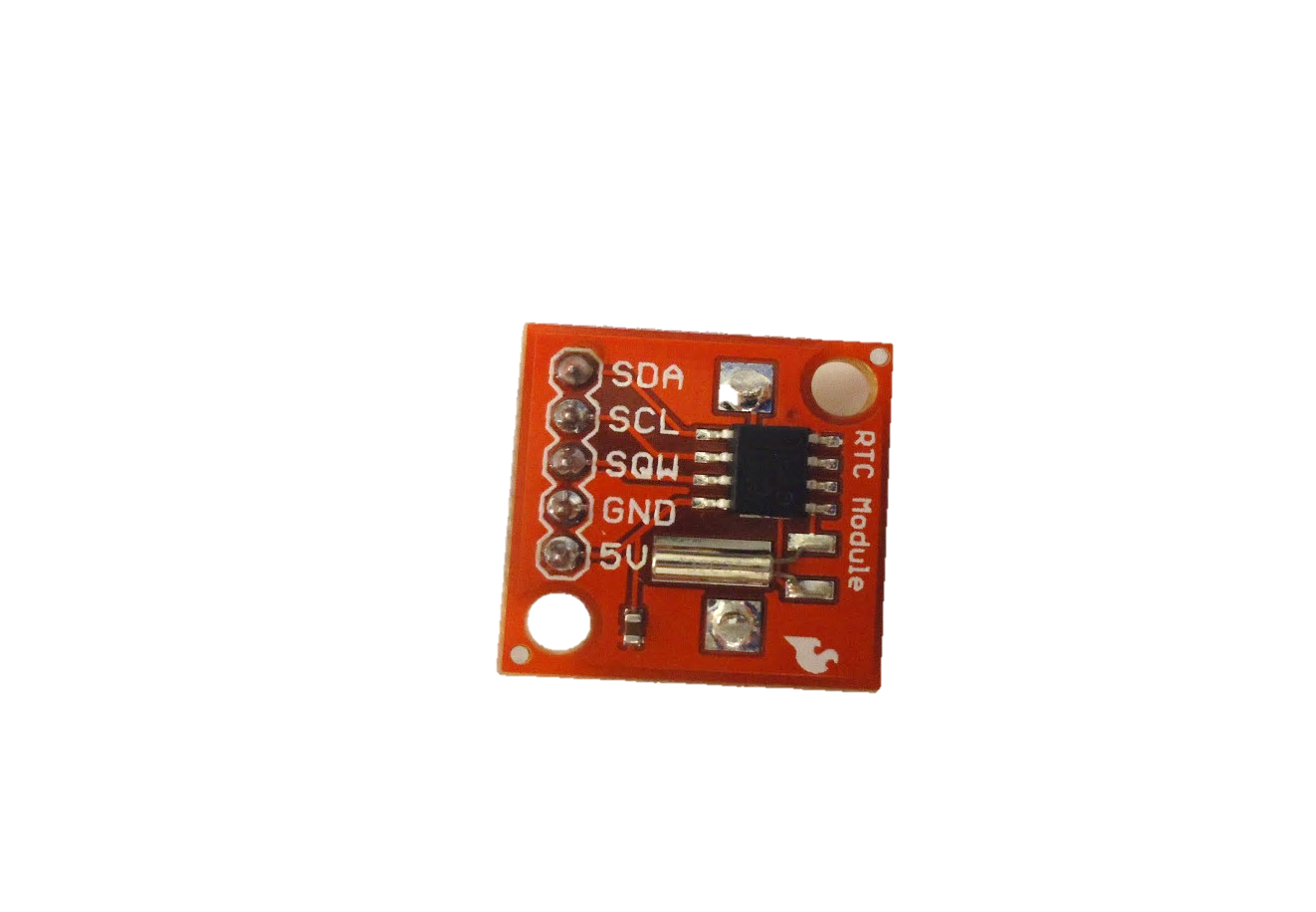 Pressure Sensor
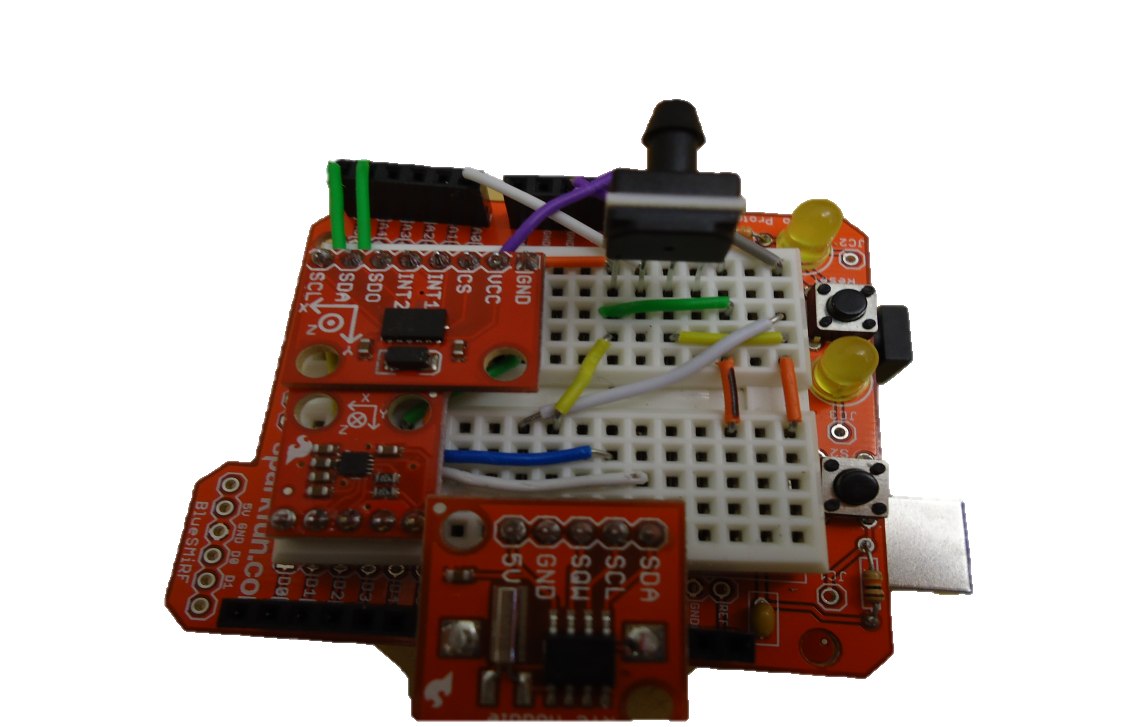 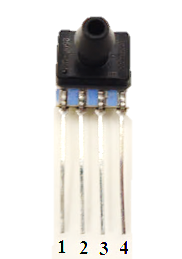 HIH-4030 Breakout Humidity Sensor
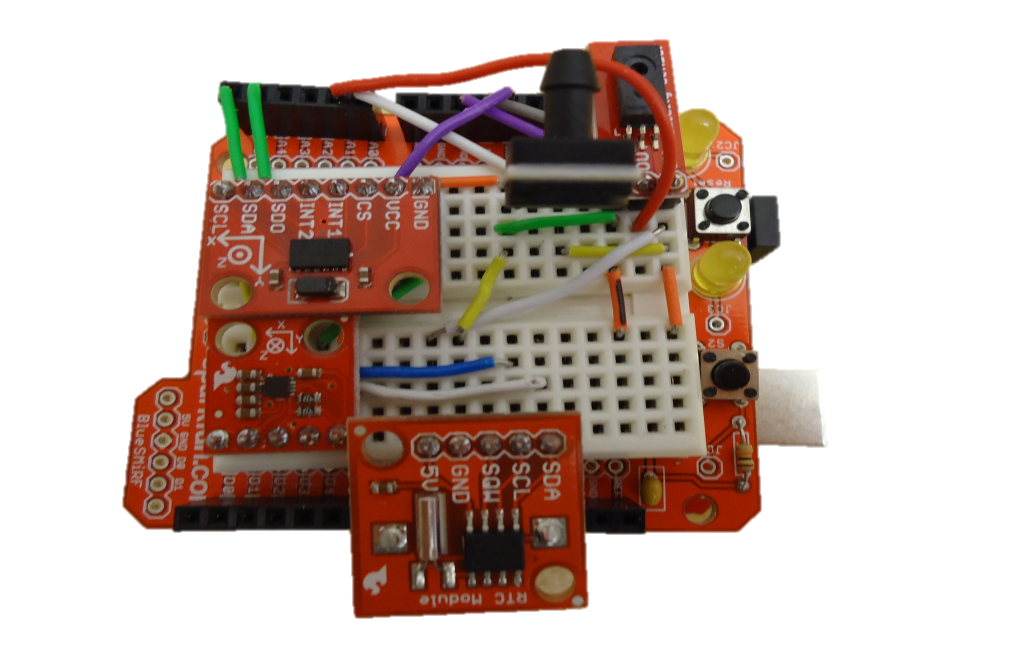 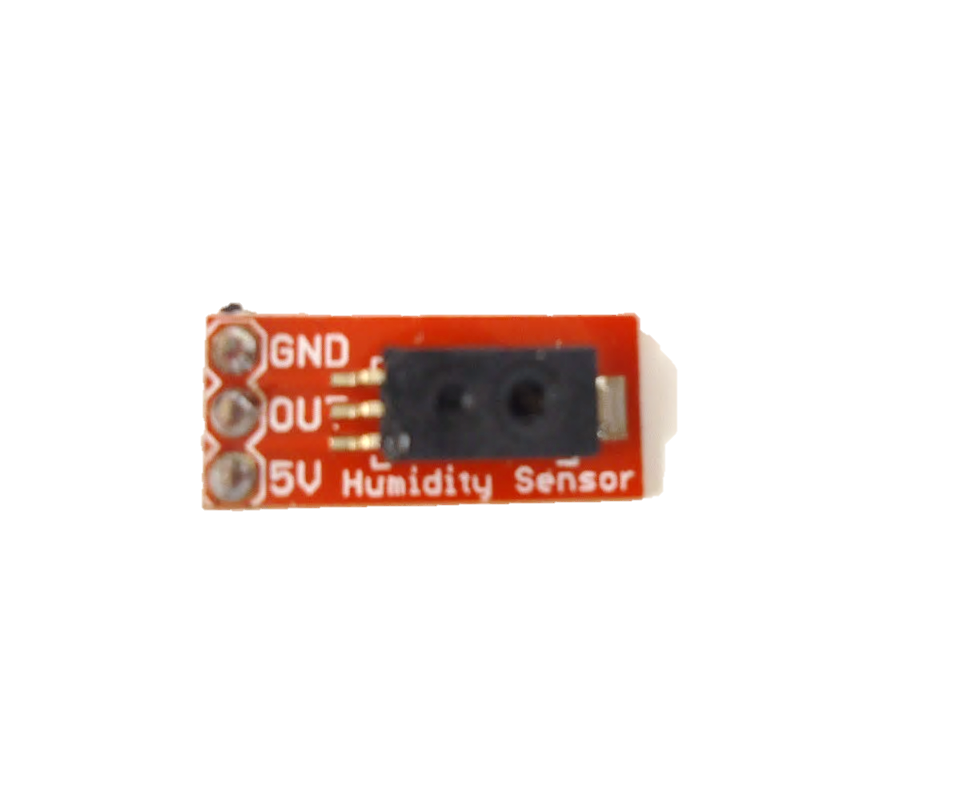 Analog Temperature Sensor
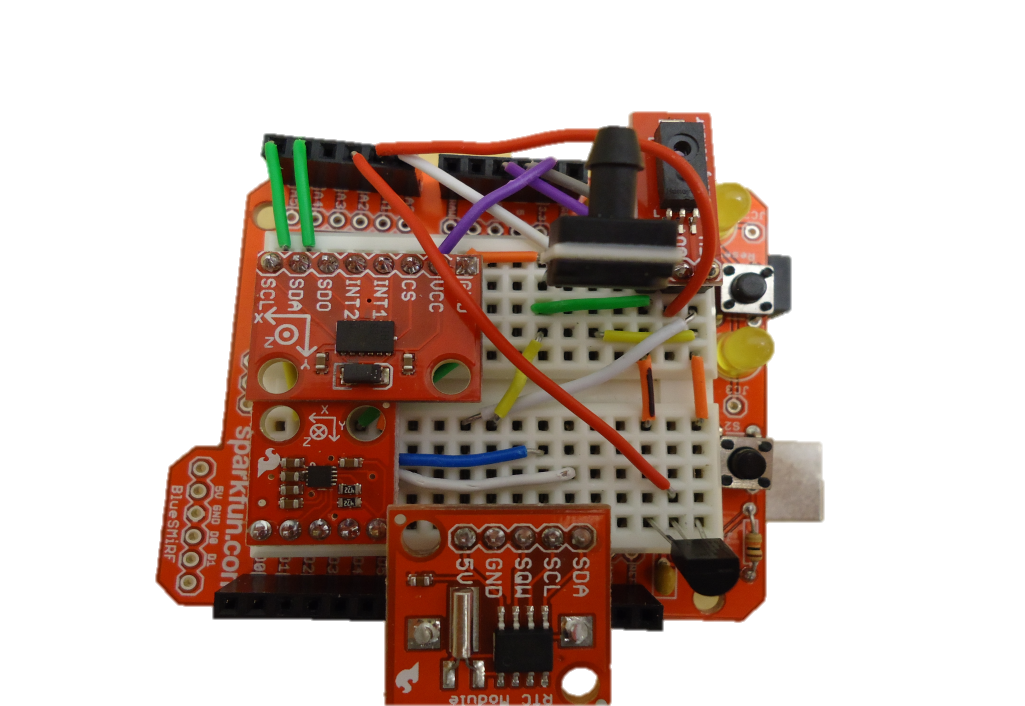 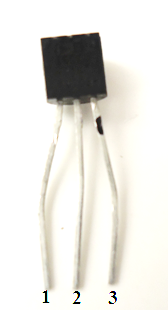 Has “TMP” written on it
Adafruit Ultimate GPS Breakout
Adafruit Ultimate GPS Breakout
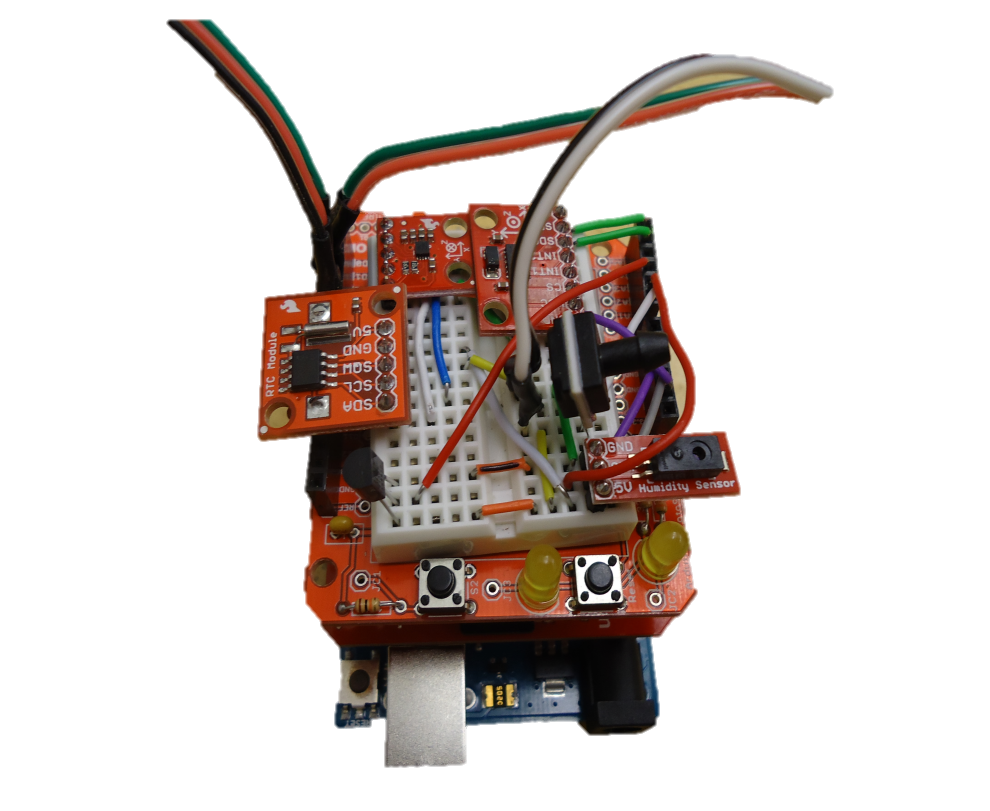 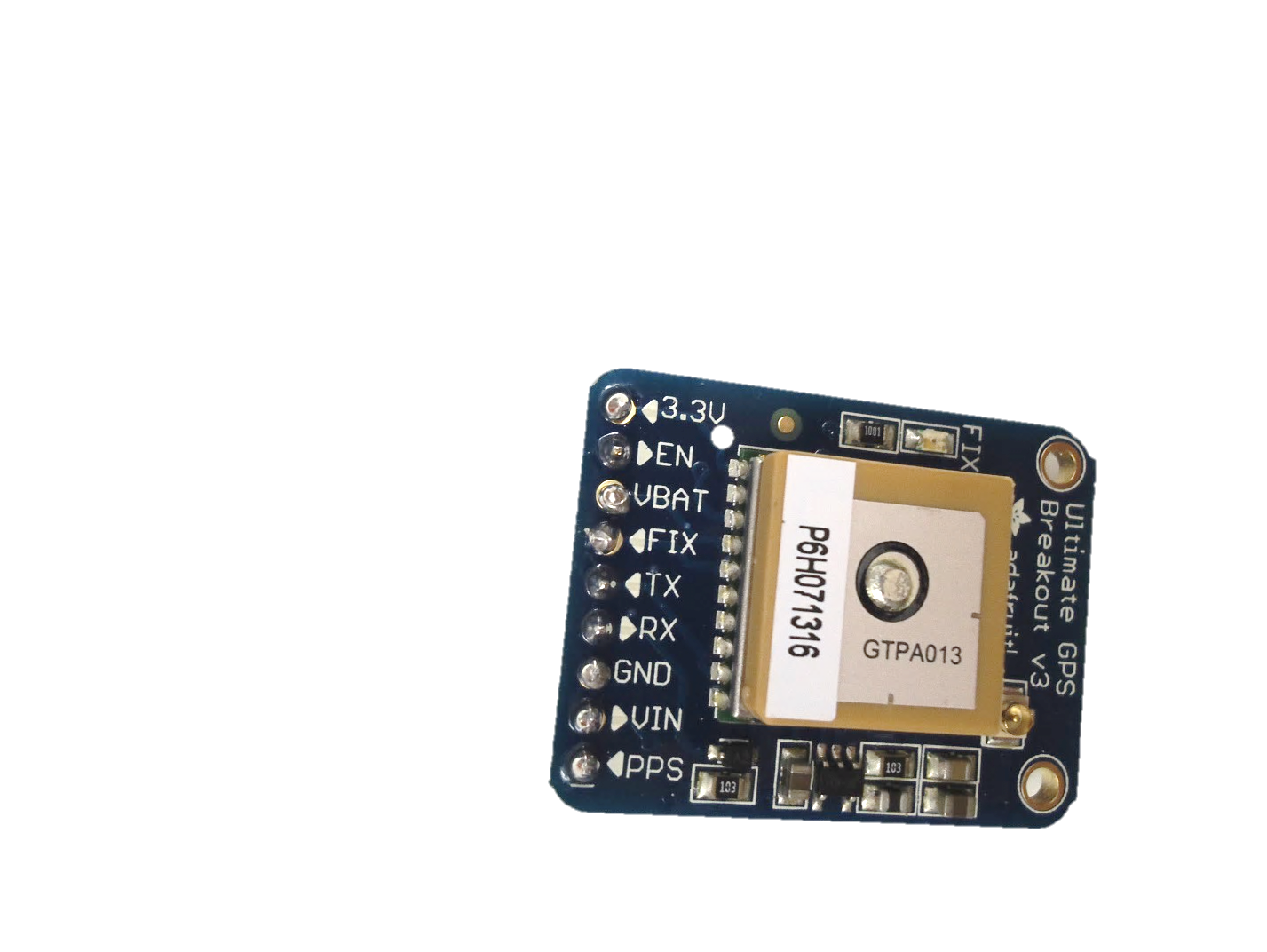 LEDs
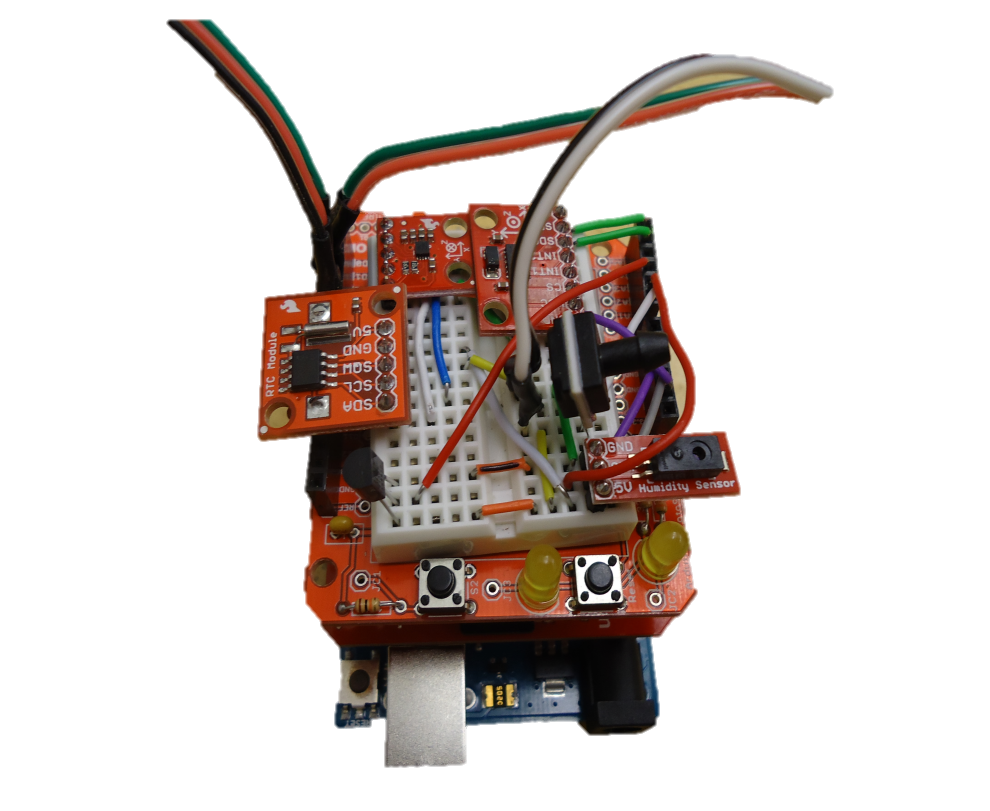 Flight Ready ?
Are all sensors working ?

Calibration ?

Is everything secure ? 
Tape
String
Hot Glue